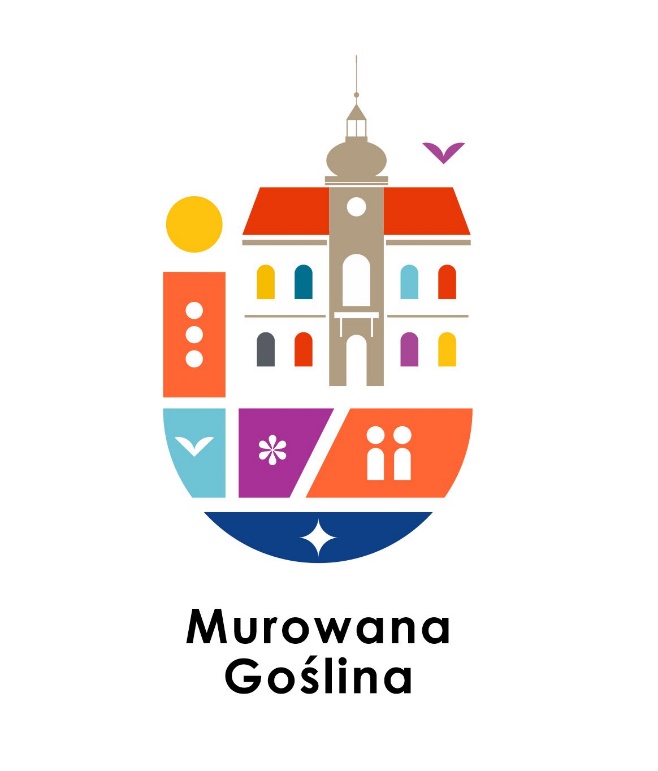 Referat Planowania Przestrzennego


wykonanie budżetu za 2024 rok
Kierownik: Monika Kurianowicz
wykonanie  budżetu  rok 2024
WYKONANIE DOCHODÓW
673 220,94 zł

Gospodarka gruntami i nieruchomościami
rozdział 70005
opłata adiacencka i planistyczna – 658 220,94 zł
rozdział 710004
dotacje celowe – 15 000,00 zł
WYKONANIE WYDATKÓW 
142 878,75 zł
Plany zagospodarowania przestrzennego
wykonanie  budżetu  rok 2024
rozdział 71004
opracowania planistyczne – 19 445,00 zł
planowanie przestrzenne (m.in. decyzje o warunkach zabudowy, ustalenie inwestycji celu publicznego, ogłoszenia prasowe, operaty szacunkowe itd.) – 41 798,65 zł
Geodezja i kartografia
rozdział 71012
usługi geodezyjne (m.in podziały nieruchomości) – 53 751,00 zł
Gminny Program Rewitalizacji
rozdział 75095
wykonanie I i II etapu prac w ramach opracowania programu – 27 884,10 zł